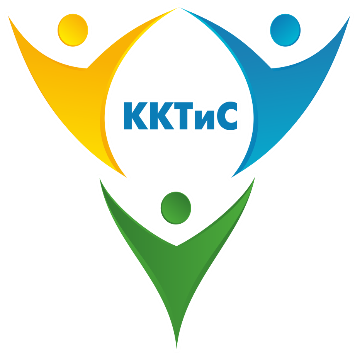 КГБ ПОУ «Комсомольский-на-Амуре колледж технологий и сервиса»
ДЕТСТВО БЕЗ НАСИЛИЯ
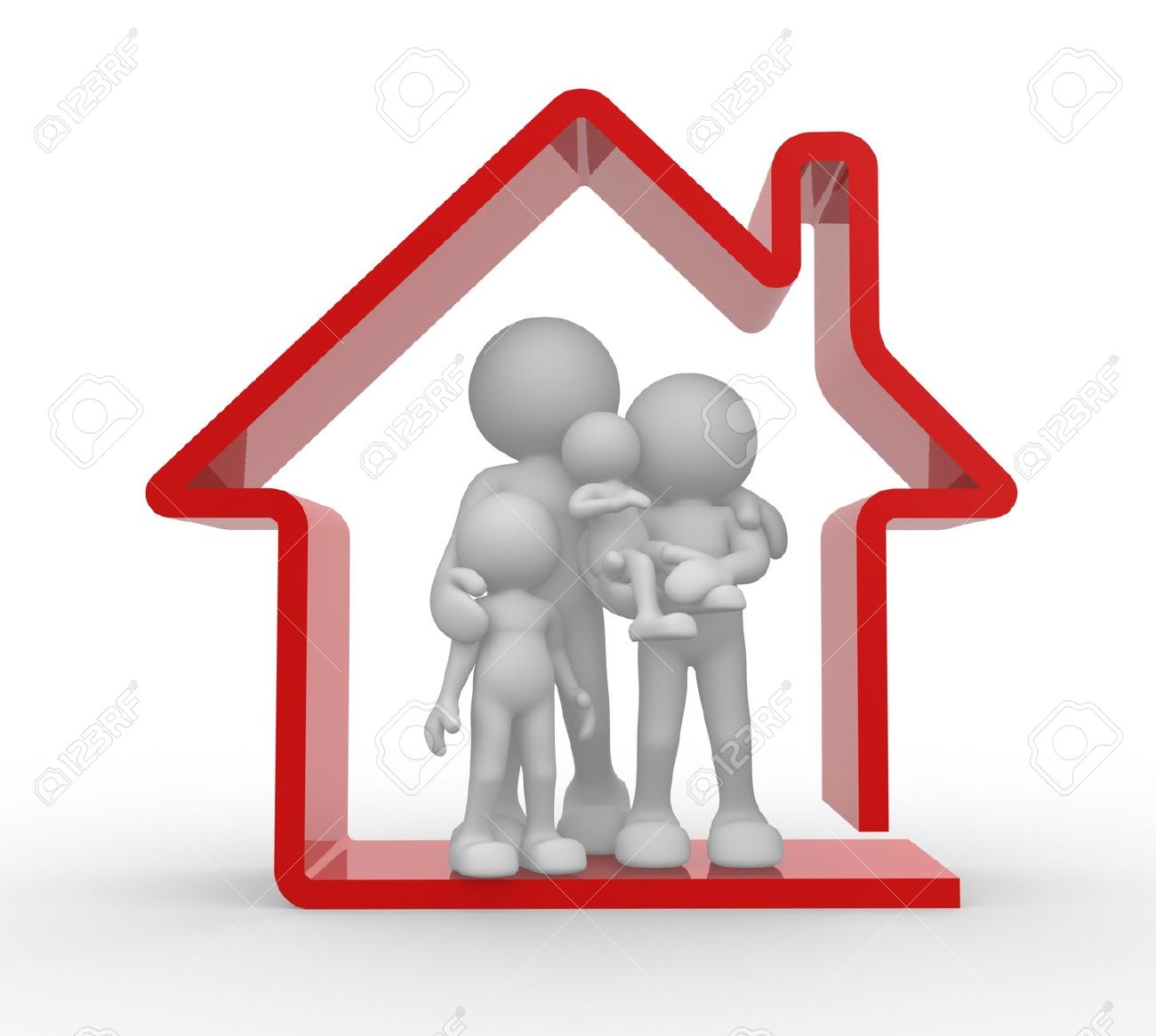 г. Комсомольск-на-Амуре
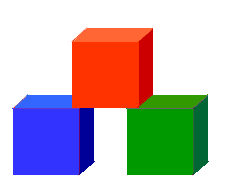 Виды насилия
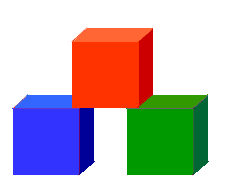 Факторы насилия
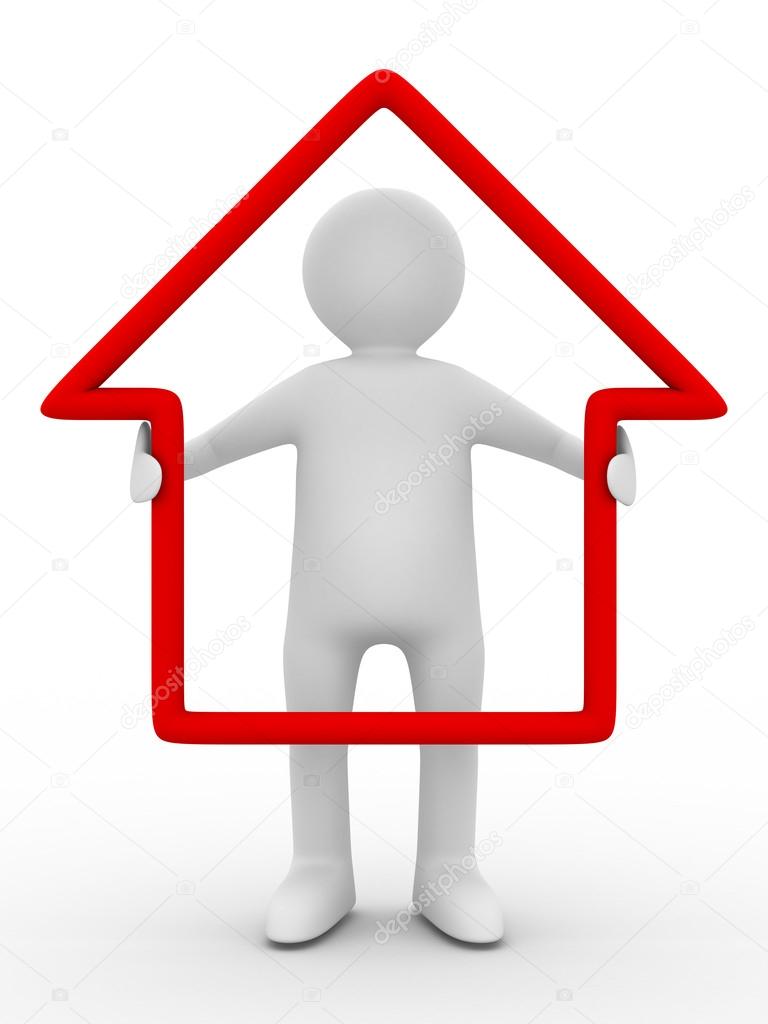 1. Социально-психологическое неблагополучие в семье
2. Отсутствие контроля за жизнедеятельностью ребенка со стороны родителей
3. Опыт насильственных отношений внутри семьи
4. Отсутствие теплых доверительных отношений, эмоциональная холодность с родителями
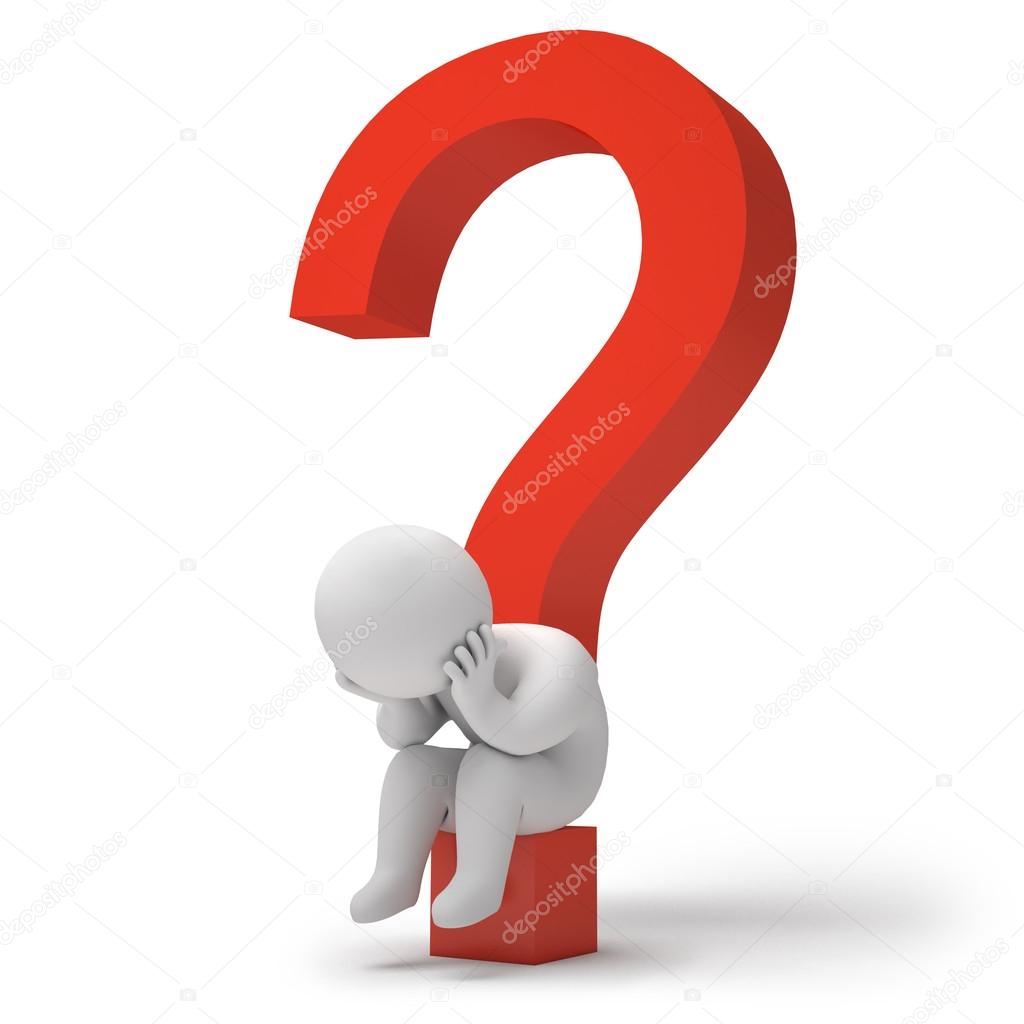 Почему ребенок молчит
1. Ребенок не верит, что учителя или любой другой взрослый сможет помочь
2. Боится, еще большего насилия после вмешательства взрослых
3. Считает постыдным говорить о случившемся
Выявления случаев насилия
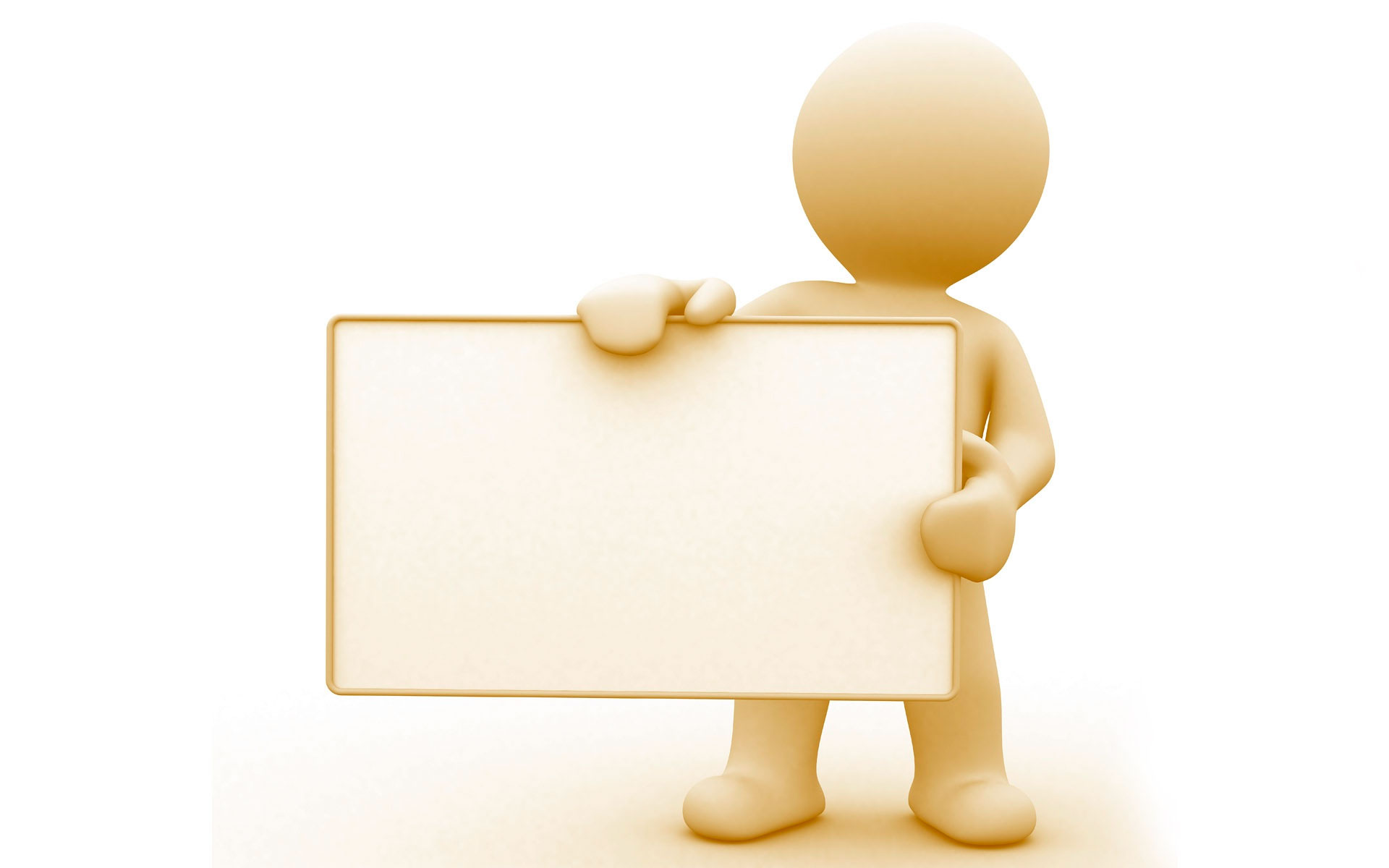 Частые пропуски занятий или прогулы в определенные дни, отказ от участия во внеурочных мероприятиях без объективных причин или по «надуманной» причинам
Частые жалобы на плохое самочувствие на занятиях. Резкие и беспричинные перепады настроения
Замкнутость, уход в себя, избегание друзей, одноклассников, самоизоляция
Резкое снижение успеваемости, потеря интереса к учебе и другим занятиям
Недоверие к сверстникам и взрослым, низкая самооценка, неуверенность в себе
Рассеянность, невнимательность, забывчивость, неспособность концентрироваться
Постоянное или частое состояние тревожности, напряженности, пугливость, боязнь громких звуков и резких движений
Постоянное или частое плохое настроение, состояние угнетенности, подавленности, или, наоборот, гипперактивности, раздражительности, агрессивности
Профилактические меры по предотвращению насилия
Образовательная организация
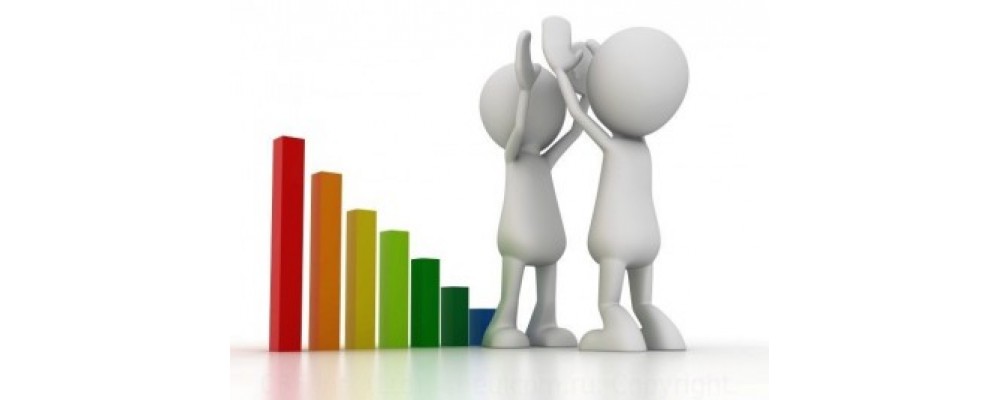 Органы управления социальной защиты
Органы управления образования
Органы внутренних дел 
( инспектор ПДН)
Органы местного самоуправления
Органы управления здравоохранением
Телефон доверия создан для оказания 
психологической помощи детям, 
подросткам и их родителям в трудных жизненных ситуациях.
Звонок бесплатный и анонимный.
Телефон доверия 8-800-2000-122https://telefon-doveria.ru/